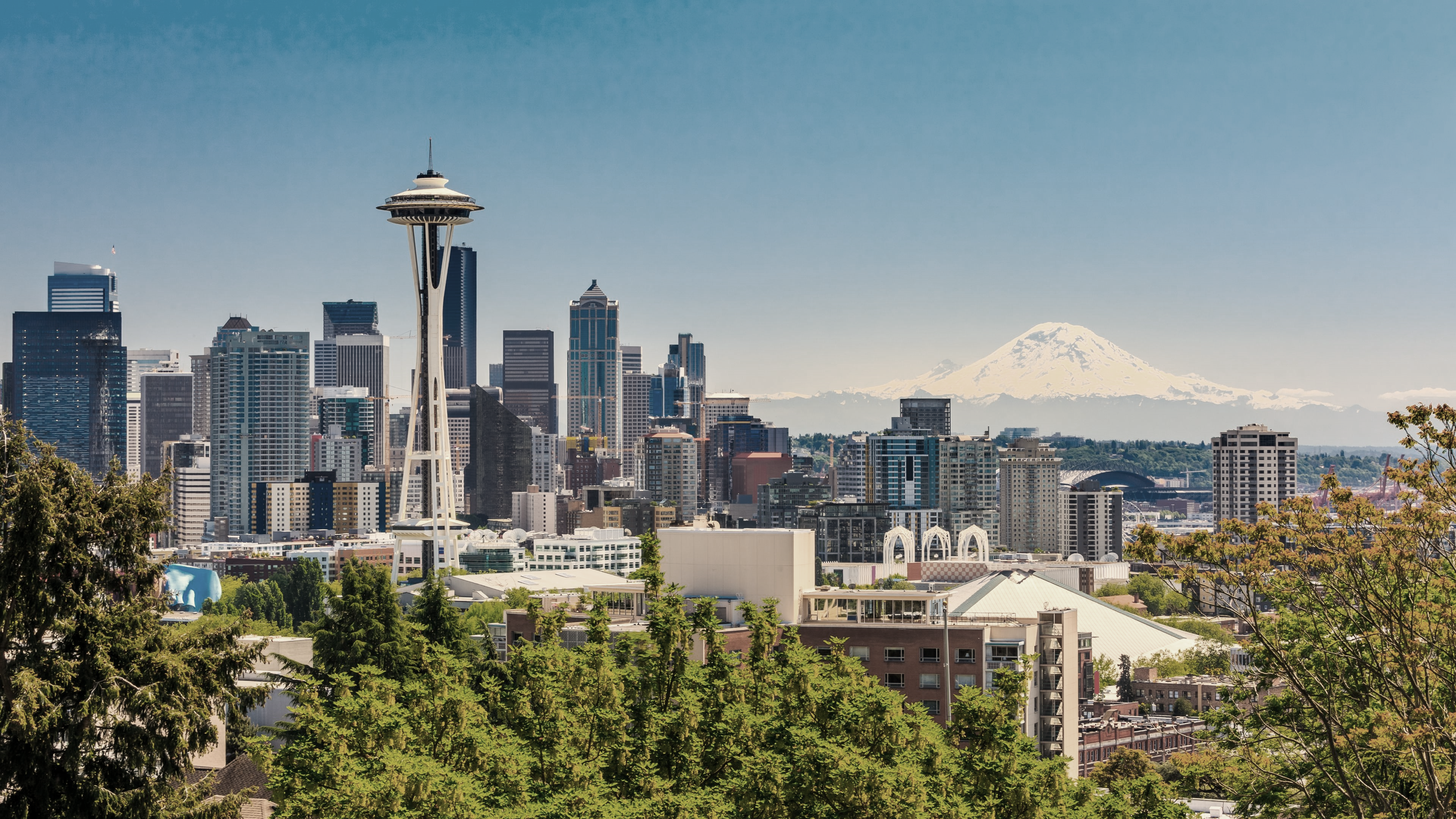 Joy Erven, MBA
CEO & Executive Director
Surplus Line Association of Washington
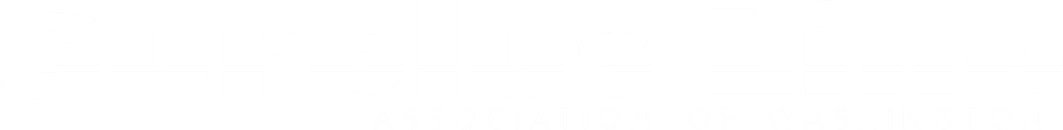 ADMITTED VS. NON-ADMITTED
Admitted
Regulated by the State
Guaranty Fund
Filed Rates and Forms
Used by Property and Casualty Producers
Non-Admitted
Not Regulated by State (Subject to State Oversight)
No Guaranty Fund
Freedom of Rate and Form
Needs a Special License to Access
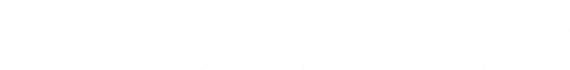 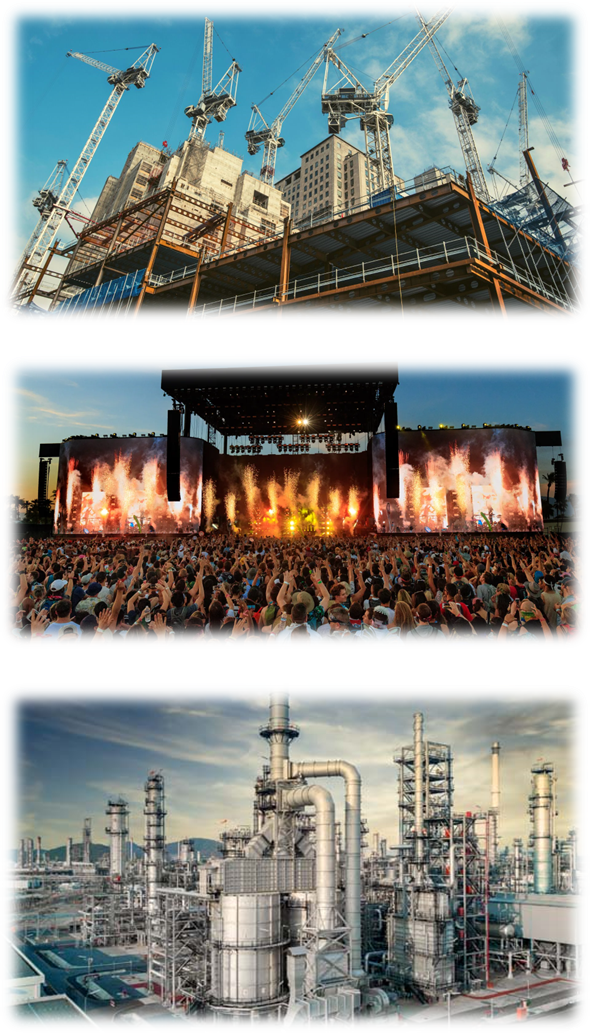 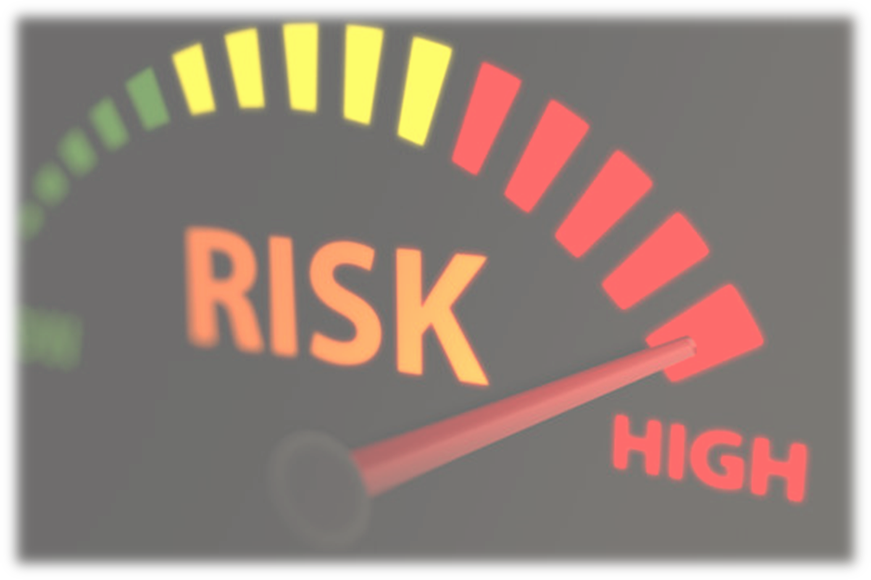 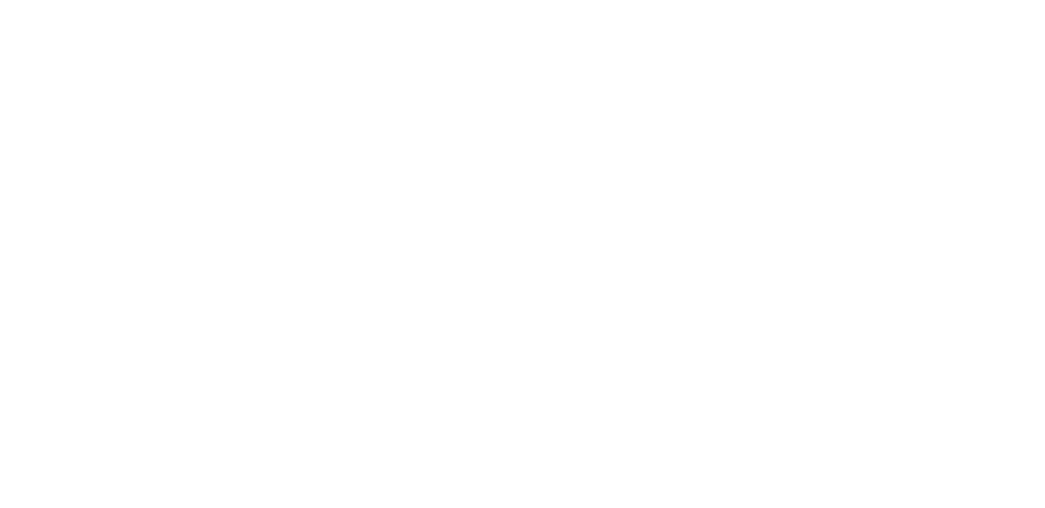 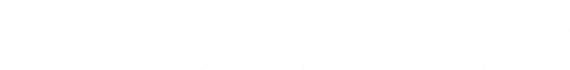 SURPLUS LINE PRODUCTS
The surplus line market plays an essential role in 	developing new or unusual coverage that the 	admitted market cannot provide.
The surplus line insurers have specialized expertise in 	underwriting surplus lines products.
Surplus line employees must acquire and maintain 	expertise in handling a wide range of products.
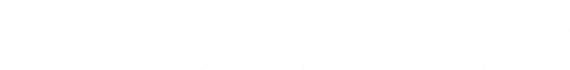 ROLES AND RELATIONSHIPS BETWEEN RETAILER, WHOLESALER, AND SURPLUS LINE INSURER
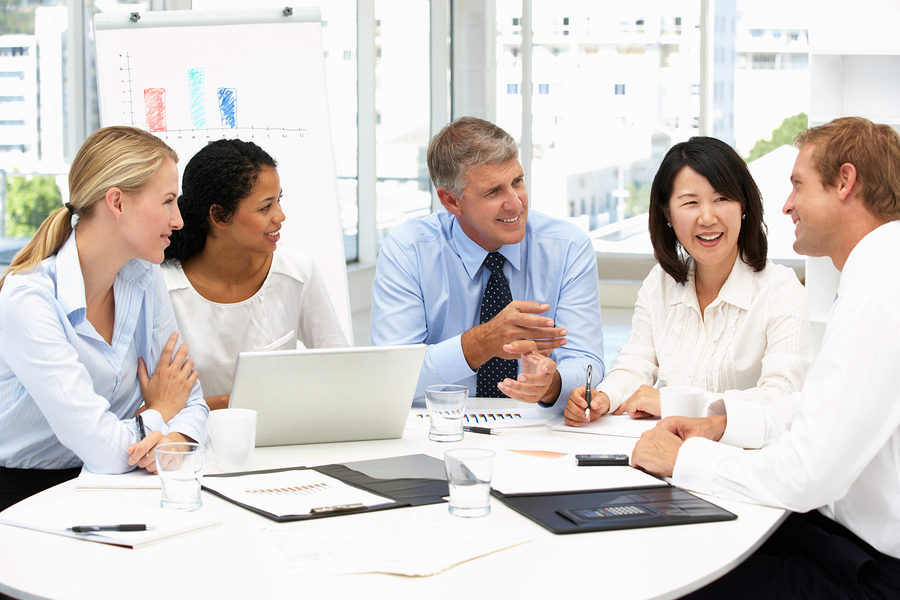 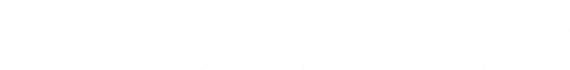 FLOW OF BUSINESS FROM INSURED TO
NON-ADMITTED INSURER
Insured
Retail 
Agent
Wholesaler
Non-Admitted Insurer
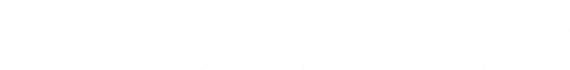 WHAT IS THE SLA OF WASHINGTON?
Private Non-Profit 501(C)6 Organization formed in 1944

Members are Surplus Line Brokers licensed in the state of 	Washington

Statutory Surplus Line Advisory Organization to the OIC

Governed by a Board of Directors elected by the 	membership
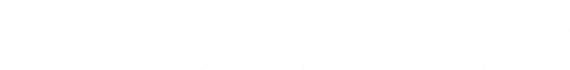 ROLE OF THE SLA
Receive, Record and Review Documents
Data Collected is Source of Reports to OIC and SLA Membership to Monitor Surplus Line Activity in Washington

Premium Reporting to the OIC for Annual State Tax Statements

Educate Members in Understanding of Washington Surplus Lines 
Laws & Regulations
One on One Training
Seminars
Continuing Education
Newsletters and Bulletins

Work with Members and OIC to Maintain a Healthy Marketplace 	in Washington
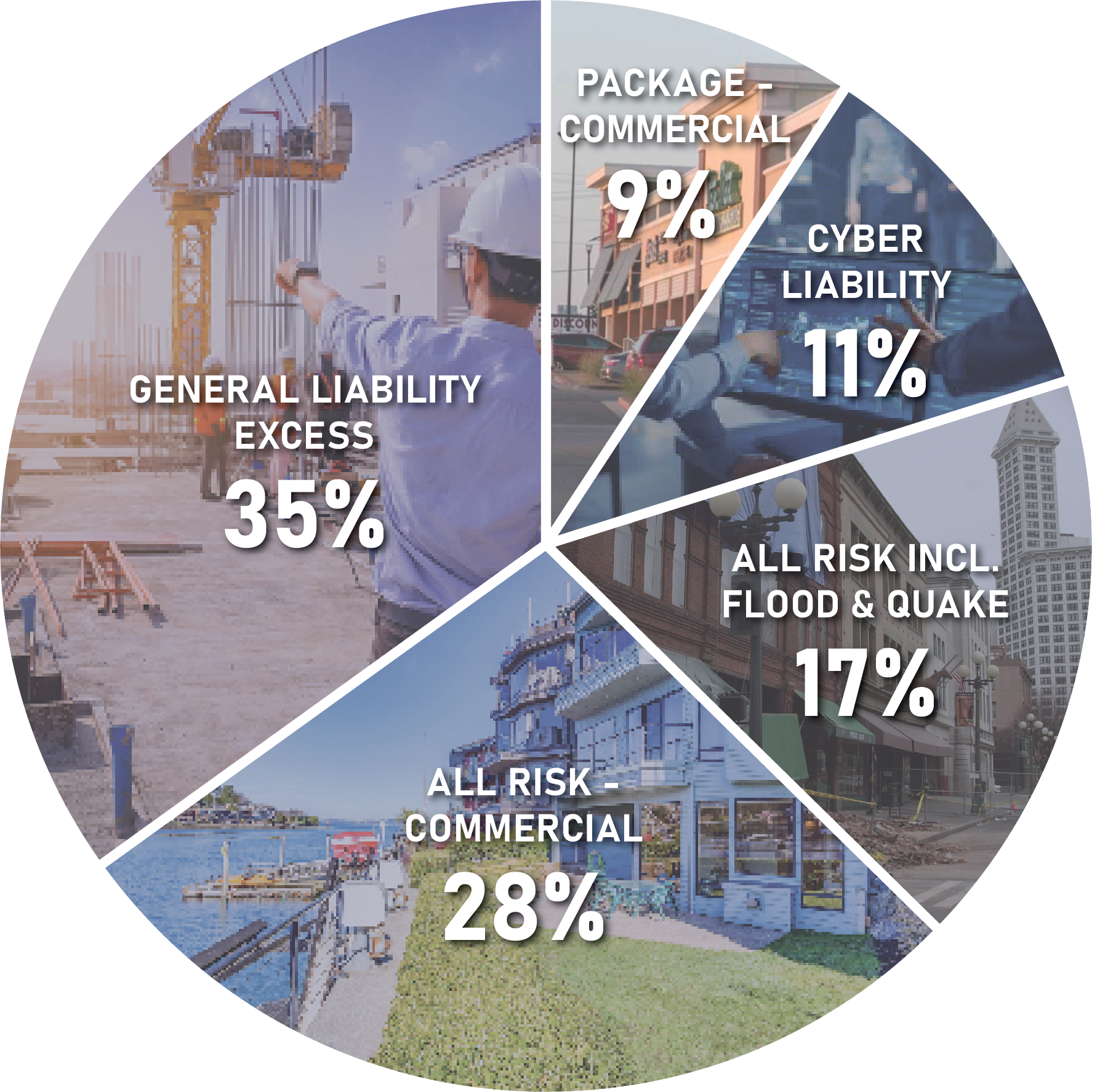 *Top 5 Coverages
2023 Annual Report
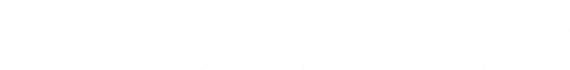 THE RELATIONSHIP BETWEEN THE OIC AND SLA
Collaborative Partnership!

Liaison between Surplus Line Brokers and OIC

Annual Tax Statement Communication and Facilitation

Premium and Coverage Reporting

Participation in Working Groups

Communication Between OIC and Surplus Line Brokers

Facilitate Broker Compliance with Regulations

Implementation of Programs and Systems on a State & National Level 

Provide Education to Licensees
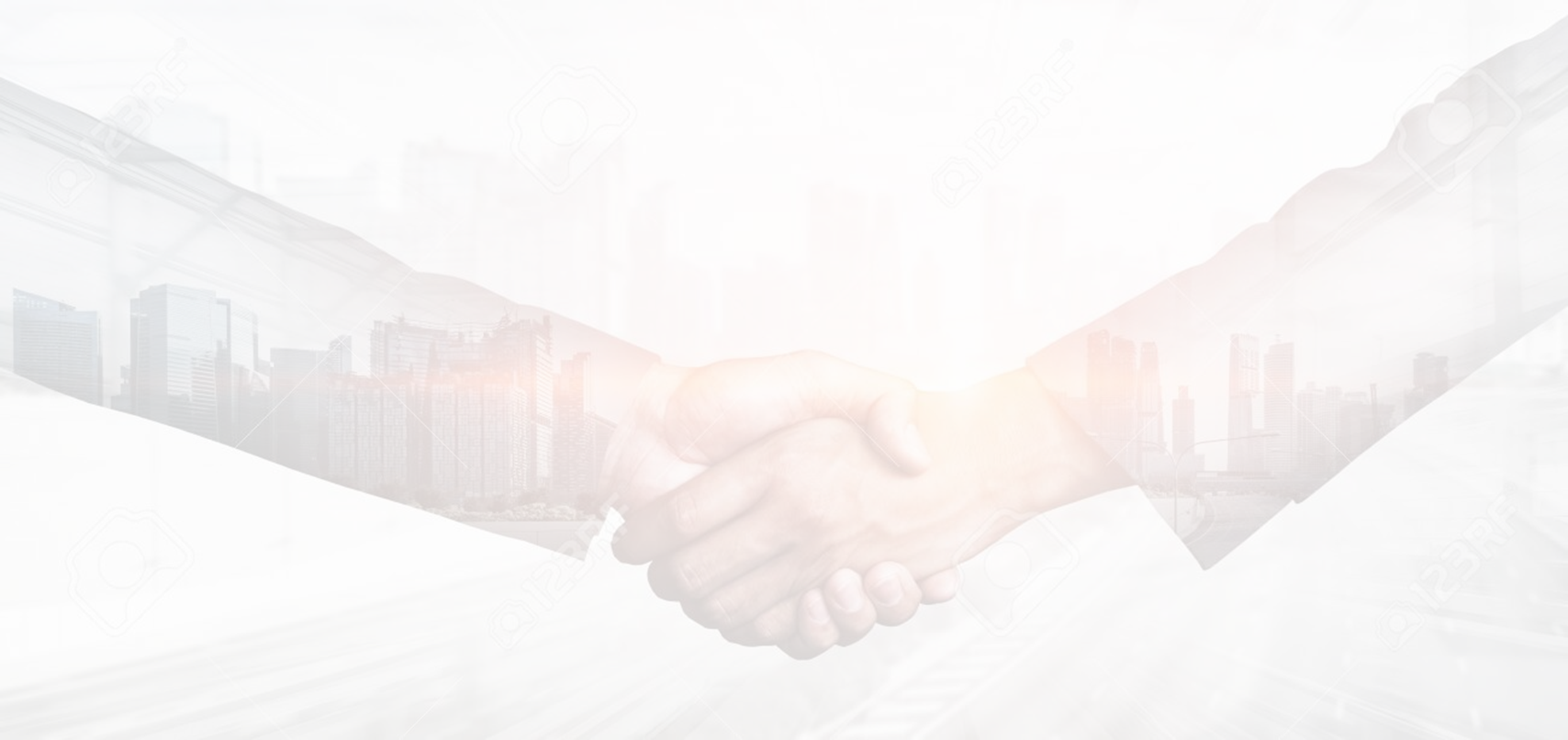 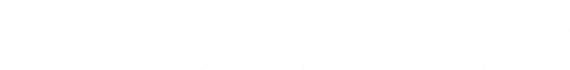 MISSION STATEMENT
Promote a stable non-Admitted insurance market in the State of Washington to offer viable options to the insurance buying public.
 
Encourage and facilitate compliance by its members with the laws of the State of Washington and of the United States of America relative to surplus line insurance coverage, and with the laws, rules, and regulations of the Office of the Insurance Commissioner of the State of Washington.
 
Provide means for the examination of surplus line policies placed by members on Washington risks in accordance with Rules as established by the Association, and as may be amended from time to time, and provide assistance, as appropriate, to members in filing and compliance.
 
Supply educational support to the members of the Association including dissemination of information regarding laws, rules and regulations relevant to surplus lines insurance. Support insurance education relative to surplus lines insurance in the State of Washington through sponsorship of training classes and seminars, or grants of money or expertise to educational institutions.
 
Communicate with the Legislature and Office of the Insurance Commissioner in support of our members and the Non-Admitted Marketplace.
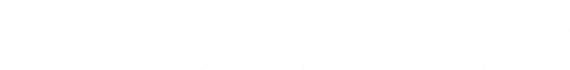